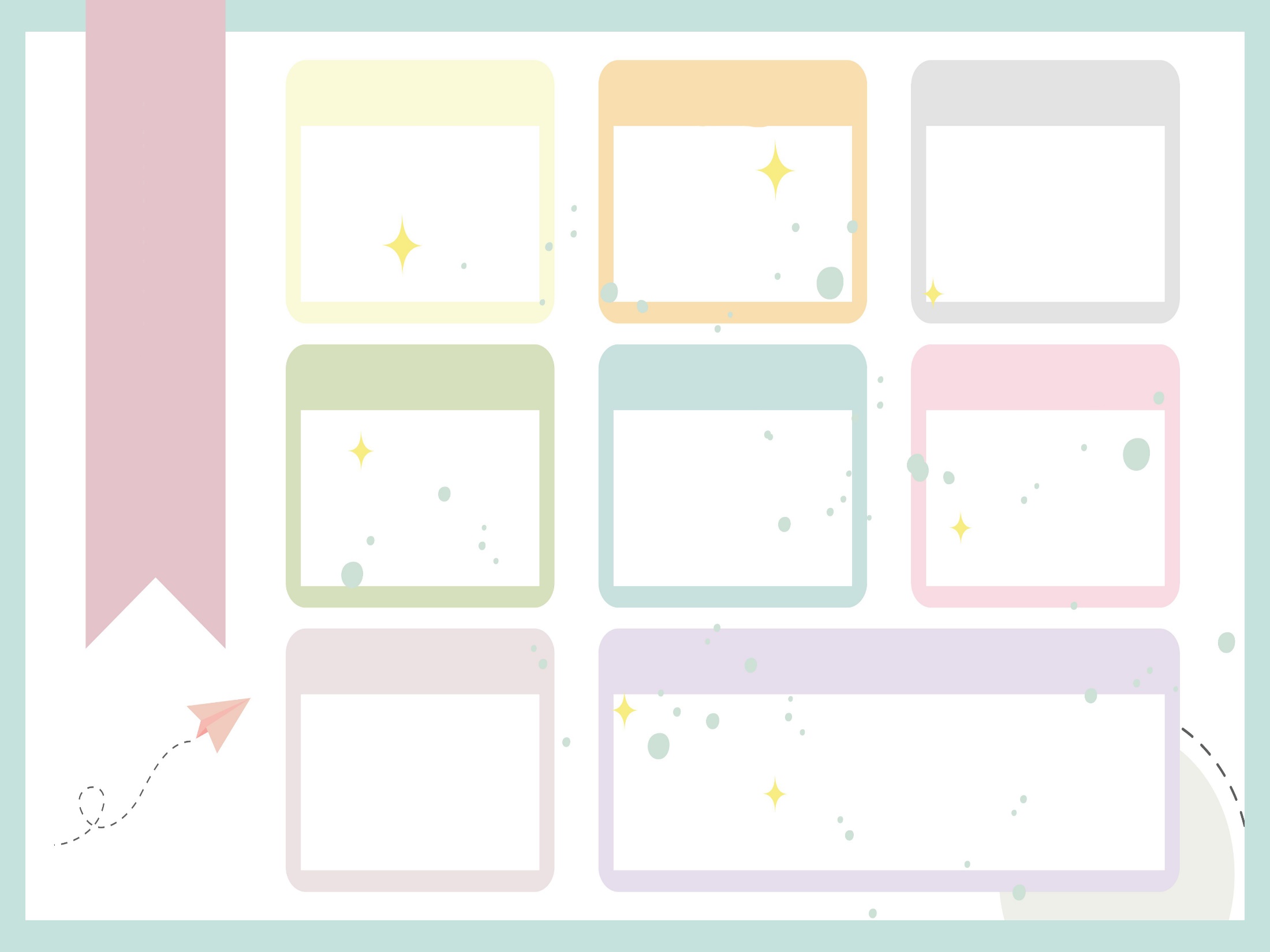 Thứ hai
Thứ ba
Thứ tư
PTVĐ
VĐCB:Bật tiến về phía trướcTCVĐ:“Ô tô và chim sẻ”
LQVT
Xếp tương ứng 1 -1
TẠO HÌNH

Steam”Dự án làm khung ảnh”
Thời Khóa Biểu
Thứ bảy
Thứ năm
Thứ sáu
ÔN TẬP
Trò chuyện các  thành viên trong gia đình
ÂM NHẠC
DH: Mẹ đi vắngNghe hát: Cho con
HĐKP
Thí nghiệm “Hạt gạo đổi màu”
Trường Mầm Non Giang Biên
Lớp MGB C3
Thời gian thực hiện: Tuần 3 – tháng 10/2024